Използване на условни команди
Правилна организация на реда на изпълнението
Разработка
на софтуер
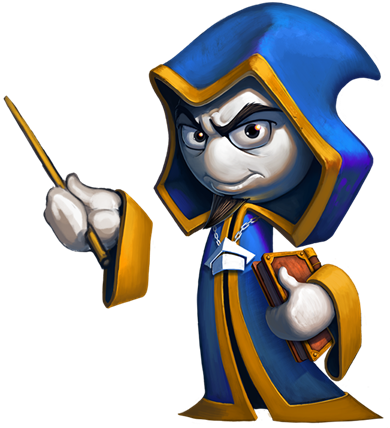 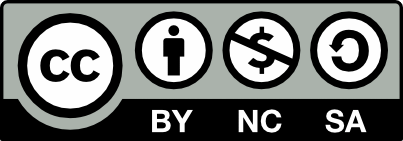 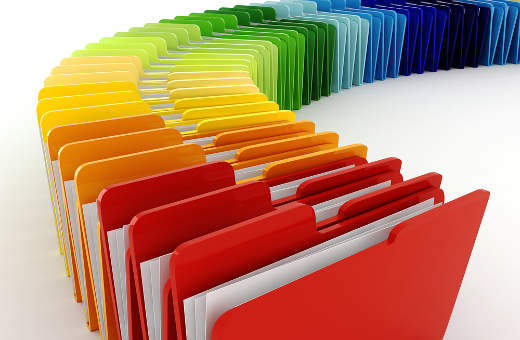 Учителски екип
Обучение за ИТ кариера
https://it-kariera.mon.bg/e-learning/
Съдържание
Използване на условни команди
Използване на цикли
Други структури на реда на изпълнение
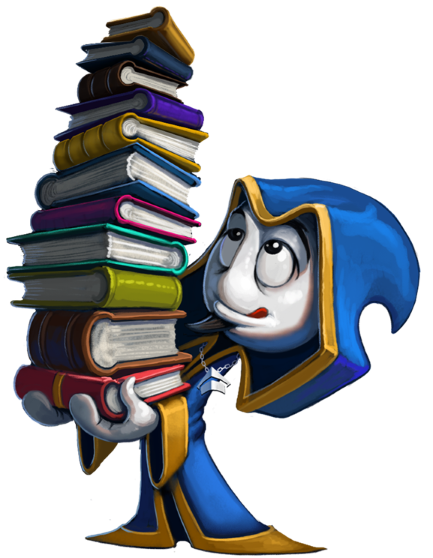 2
Използване на условни команди
Винаги ползвайте { и } за тялото на условната команда, дори когато е само на един ред:


Пропускането на скобите може да навреди


Това е подвеждащ код + подвеждащо форматиране
if (condition)
{
    DoSometing();
}
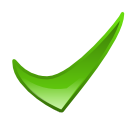 if (condition)
  DoSomething();
  DoAnotherThing();
DoDifferentThing();
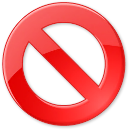 3
Използване на условни команди (2)
Винаги слагайте обичайното (очакваното) условие първо след if-частта





Започнете от най-често срещаните случаи,  после продължете към по-малко вероятните
var response = GetHttpWebResponse();
if (response.Code == Code.OK)
{
    // ...
}
else if (response.Code == Code.NotFound)
{
    // ...
}
var response = GetHttpWebResponse();
if (response.Code == Code.NotFound)
{
    // ...
}
else if (response.Code == Code.OK)
{
    // ...
}
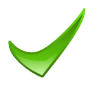 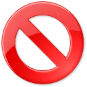 4
Използване на условни команди (3)
Избягвайте сравненията с true или false:


Винаги мислете и за else частта
Ако трябва, обяснете защо не е необходима
if (HasErrors == true)
{
    ...
}
if (HasErrors)
{
    ...
}
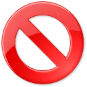 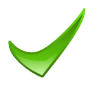 if (parserState != States.Finished)
{
    // …
}
else
{
    // Ignore all content once the parser has finished
}
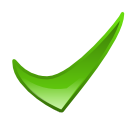 5
Използване на условни команди (4)
Избягвайте двойното отрицание


Пишете if-частта със смислена команда



Използвайте смислени булеви изрази, звучащи като изречение
if (!HasNoError)
{
    DoSomething();
}
if (HasErrors)
{
    DoSometing();
}
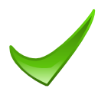 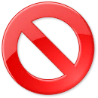 if (!HasError)
;
else
{
    DoSometing(); }
if (HasErrors)
{
    DoSometing();
}
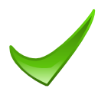 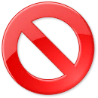 6
Използване на условни команди (5)
Внимавайте за copy/paste проблеми в if-else телата
if (SomeCondition)
{
    var p = GetSomePerson();
    p.SendMail();
    p.SendSms();
}
else
{
    var p = GetOtherPerson();
    p.SendMail();
    p.SendSms();
}
Person p = null;
if (SomeCondition)
{
    p = GetSomePerson();
}
else
{
    p = GetOtherPerson();
}

p.SendMail();
p.SendSms();
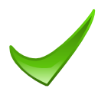 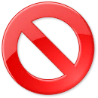 7
Използвайте прости условия
Не ползвайте сложни if-условия
Винаги може да ги опростите чрез булеви променливи или булеви методи
Лош пример:



Сложните булеви изрази могат да навредят
Как ще намерите проблема, ако получите IndexOutOfRangeException?
if (x > 0 && y > 0 && x < Width-1 && y < Height-1 &&
    matrix[x, y] == 0 && matrix[x-1, y] == 0 &&
    matrix[x+1, y] == 0 && matrix[x, y-1] == 0 &&
    matrix[x, y+1] == 0 && !visited[x, y]) …
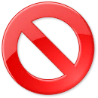 8
Опростяване на булеви условия
Последният пример може лесно да се промени в самоописателен код:





Сега кодът е:
Лесен за четене – логиката на условието е ясна
Лесен за дебъгване – на if-частта може да се сложи точка за прекъсване
bool inRange = x > 0 && y > 0 && x < Width-1 && y < Height-1;
if (inRange)
{
    bool emptyCellAndNeighbours =
        matrix[x, y] == 0 && matrix[x-1, y] == 0 &&
        matrix[x+1, y] == 0 && matrix[x, y-1] == 0 &&
        matrix[x, y+1] == 0;
    if (emptyCellAndNeighbours && !visited[x, y]) …
}
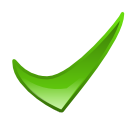 9
Опростяване на булеви условия (2)
Използвайте обектно-ориентиран подход
public class Maze
{
    public Cell CurrentCell { get; set; }
    public IList<Cell> VisitedCells { get; }
    public IList<Cell> NeighbourCells { get; }
    public Size Size { get; }
  
    public bool IsCurrentCellInRange()
    {
        return this.Size.Contains(this.CurrentCell);
    }
  
    public bool IsCurrentCellVisited()
    {
        return this.VisitedCells.Contains(this.CurrentCell);
    }
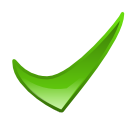 (continues on the next slide)
10
Опростяване на булеви условия (3)
public bool AreNeighbourCellsEmpty()
    {
        …
    }
    public bool ShouldVisitCurrentCell()
    {
        return 
             this.IsCurrentCellInRange() &&
             this.CurrentCell.IsEmpty() &&
             this.AreNeighbourCellsEmpty() &&
             !this.IsCurrentCellVisited()
    }
}
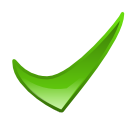 Сега кодът:
Отразява реалния сценарий
Остава близо до областта на проблема
11
Използвайте таблица на решенията (Decision Table)
Понякога за простота може да ползвате таблица за решения
var table = new Hashtable();
table.Add("A", new AWorker());
table.Add("B", new BWorker());
table.Add("C", new CWorker());

string key = GetWorkerKey();

var worker = table[key];
if (worker != null)
{
    ...
    worker.Work();
    ...
}
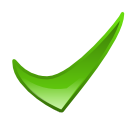 12
Положителни булеви изрази
Започването с положителен израз подобрява четливостта




Ползвайте законите на ДеМорган за отрицателни проверки
if (IsValid)
{
    DoSometing();
}
else
{
    DoSometingElse();
}
if (!IsValid)
{
    DoSometingElse();
}
else
{
    DoSomething();
}
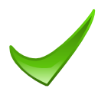 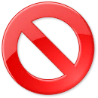 if (!IsValid || !IsVisible)
if (!(IsValid && IsVisible))
13
Опростете със скоби
Избягвайте сложни булеви условия без скоби

Употребата на скоби подобрява четливостта и подсигурява верността на изчислението

Твърде много скоби обаче също трябва да се избягват
В такива случаи обмислете отделни булеви методи или променливи
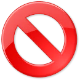 if (a < b && b < c || c == d)
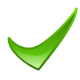 if ((a < b && b < c) || c == d)
14
Пресмятане на булевите изрази
В повечето езици изразите се пресмята отляво надясно
Спира се пресмятането веднага щом булевата операция е с ясна стойност


Някои езици не следват това „правило за бързо пресмятане"
Удобно е при проверка за null

TODO: проверете дали индекса е в дадения обхват преди проверката на стойността му
НЕ извиквайте методи в if-условие или инициализация на цикъл for
if (FalseCondition && OtherCondition)
=  false
if (TrueCondition || OtherCondition)
=  true
if (list != null && list.Count > 0) …
15
Числови изрази като операнди
Пишете числовите булеви изрази така, както стоят на числовата ос
В даден интервал


Извън даден интервал
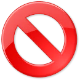 if (x > a && b > x)
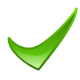 a
x
b
if (a < x && x < b)
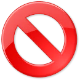 if (a > x || x > b)
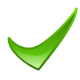 x
a
b
x
if (x < a || b < x)
16
Избягвайте многократното влагане на блокове
Многократното влагане на условни команди и цикли прави кода неясен
Повече от 2-3 нива е твърде много
Многократно вложения код е сложен и труден за четене и разбиране
Обикновено може да преместите части от кода в отделни методи
Това опростява логиката на кода
Добрите имена на методи правят кода самоописателен
17
Многократно влагане – пример
if (maxElem != Int32.MaxValue)
{
    if (arr[i] < arr[i + 1])
    {
        if (arr[i + 1] < arr[i + 2])
        {
            if (arr[i + 2] < arr[i + 3])
            {
                maxElem = arr[i + 3];
            }
            else
            {
                maxElem = arr[i + 2];
            }
        }
        else
        {
            if (arr[i + 1] < arr[i + 3])
            {
                maxElem = arr[i + 3];
            }
            else
            {
                maxElem = arr[i + 1];
            }
        }
    }
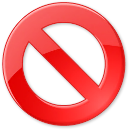 (продължава на другия слайд)
18
Многократно влагане – пример (2)
else
    {
        if (arr[i] < arr[i + 2])
        {
            if (arr[i + 2] < arr[i + 3])
            {
                maxElem = arr[i + 3];
            }
            else
            {
                maxElem = arr[i + 2];
            }
        }
        else
        {
            if (arr[i] < arr[i + 3])
            {
                maxElem = arr[i + 3];
            }
            else
            {
                maxElem = arr[i];
            }
        }
    }
}
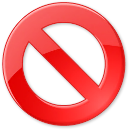 19
Избягване на многократно влагане – пример
private static int Max(int i, int j)
{
    if (i < j)
    {
        return j;
    }
    else
    {
       return i;
    }
}

private static int Max(int i, int j, int k)
{
    if (i < j)
    {
        int maxElem = Max(j, k);
        return maxElem;
    }
    else
    {
        int maxElem = Max(i, k);
        return maxElem;
    }
}
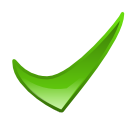 (продължава на другия слайд)
20
Избягване на многократно влагане – пример (2)
private static int FindMax(int[] arr, int i)
{
    if (arr[i] < arr[i + 1])
    {
        int maxElem = Max(arr[i + 1], arr[i + 2], arr[i + 3]);
        return maxElem;
    }
    else
    {
        int maxElem = Max(arr[i], arr[i + 2], arr[i + 3]);
        return maxElem;
    }
}

if (maxElem != Int32.MaxValue) {
    maxElem = FindMax(arr, i);
}
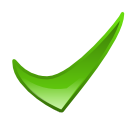 21
Използване на команда за избор на вариант  (Case)
Изберете най-ефективната подредба на случаите
Сложете нормалният (обичайният) случай пръв
Подредете случаите по вероятност да са верни
Сложете най-необичайният (извънреден) случай последен
Подредете случаите по азбучен ред или по номера
Нека действията за всеки отделен случай да са прости
Сложни логически изрази извадете в отделни методи
За прихващане на грешки използвайте default-частта в командата case или последният else в if-else поредицата
22
Невярна команда за избор на вариант (Case)
void ProcessNextChar(char ch)
{
    switch (parseState)
    {
        case InTag:
            if (ch == ">")
            {
                Console.WriteLine("Found tag: {0}", tag);
                text = "";
                parseState = ParseState.OutOfTag;
            }
            else
            {
                tag = tag + ch;
            }
            break;
        case OutOfTag:
        …
    }
}
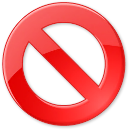 23
Подобрена команда за избор на вариант (Case)
void ProcessNextChar(char ch)
{
  switch (parseState)
  {
    case InTag:
        ProcessCharacterInTag(ch);
        break;
    case OutOfTag:
        ProcessCharacterOutOfTag(ch);
        break;
    default:
        throw new InvalidOperationException(
            "Invalid parse state: " + parseState);
  }
}
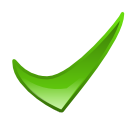 24
Команда Case – най-добри практики
Избягвайте пропадания (като в примера отдолу) и goto case
Когато все пак ги ползвате, документирайте ги добре
switch (c) 
{ 
    case 1: 
    case 2: 
        DoSomething(); 
        // FALLTHROUGH  
    case 17:
        DoSomethingElse(); 
        break;
    case 5: 
    case 43: 
        DoOtherThings();
        break; 
}
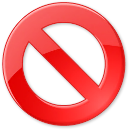 25
Обобщение
За прости if-else случаи внимавайте за реда на if и else-частите
Уверете се, че номиналният случай е ясен
За поредни if-then-else и case команди от тип изберете най-четливата поредност на разглеждане на случаите
Опростете булевите изрази, за да подобрите четливостта
За да прихванете грешки използвайте default частта на командата case или последният else от поредица if-ове
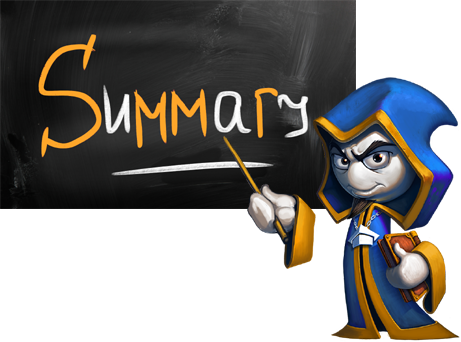 26
Използване на условни команди
https://it-kariera.mon.bg/e-learning/
Министерство на образованието и науката (МОН)
Настоящият курс (презентации, примери, задачи, упражнения и др.) е разработен за нуждите на Национална програма "Обучение за ИТ кариера" на МОН за подготовка по професия "Приложен програмист"


Курсът е базиран на учебно съдържание и методика, предоставени от фондация "Софтуерен университет" и се разпространява под свободен лиценз CC-BY-NC-SA
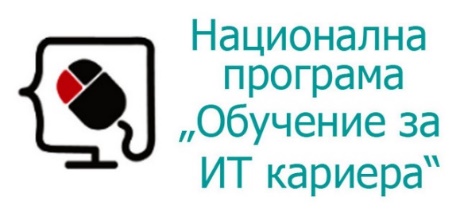 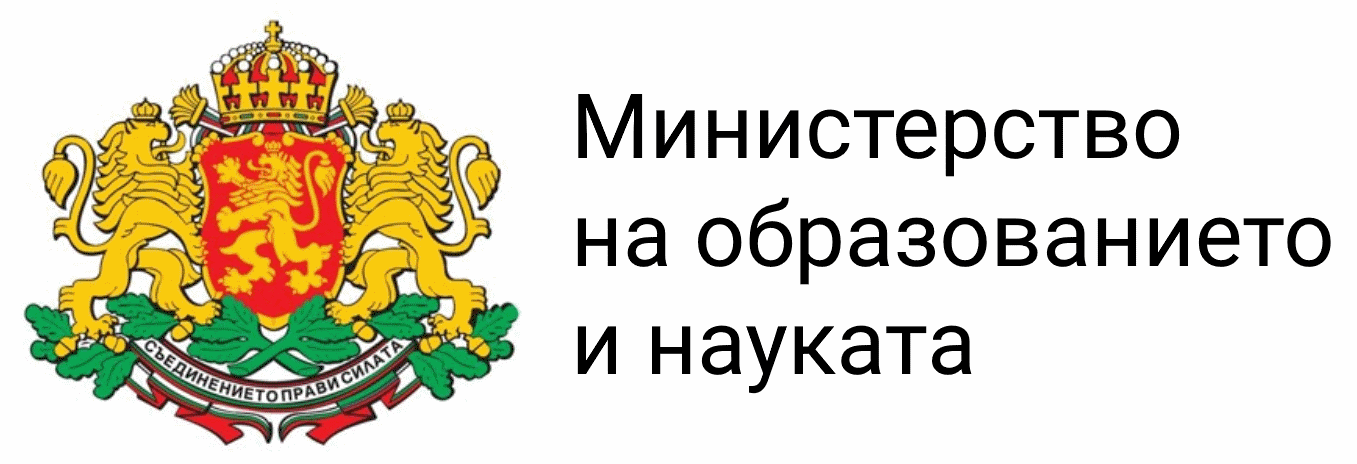 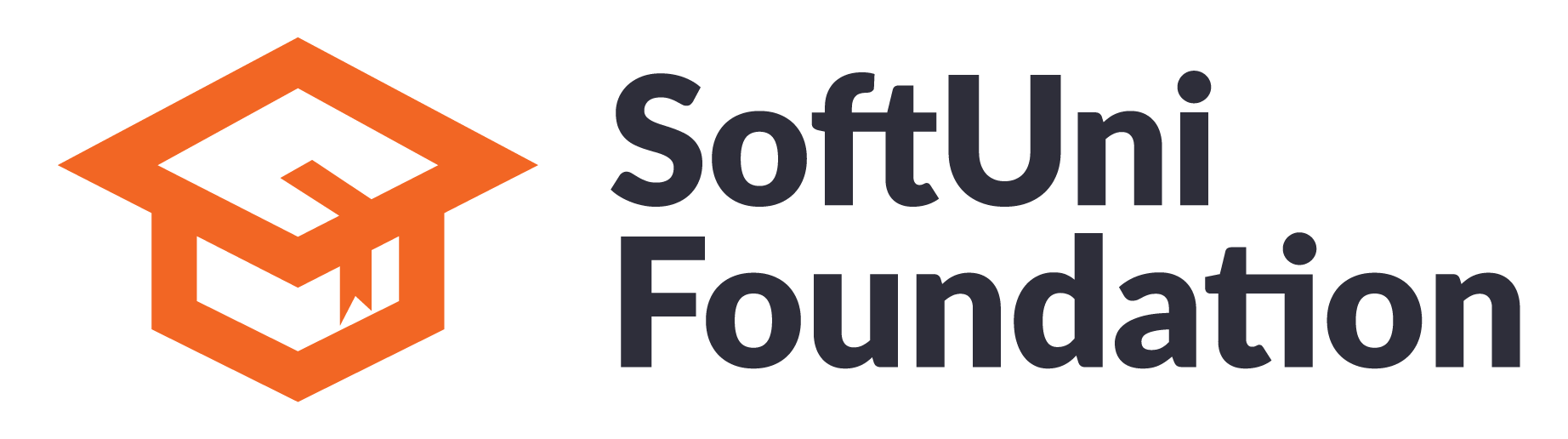 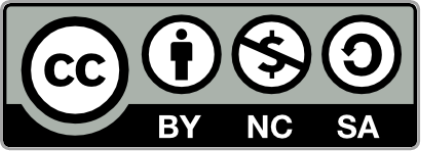 28